ỦY BAN NHÂN DÂN QUẬN TB
PHÒNG GIÁO DỤC VÀ ĐÀO TẠO
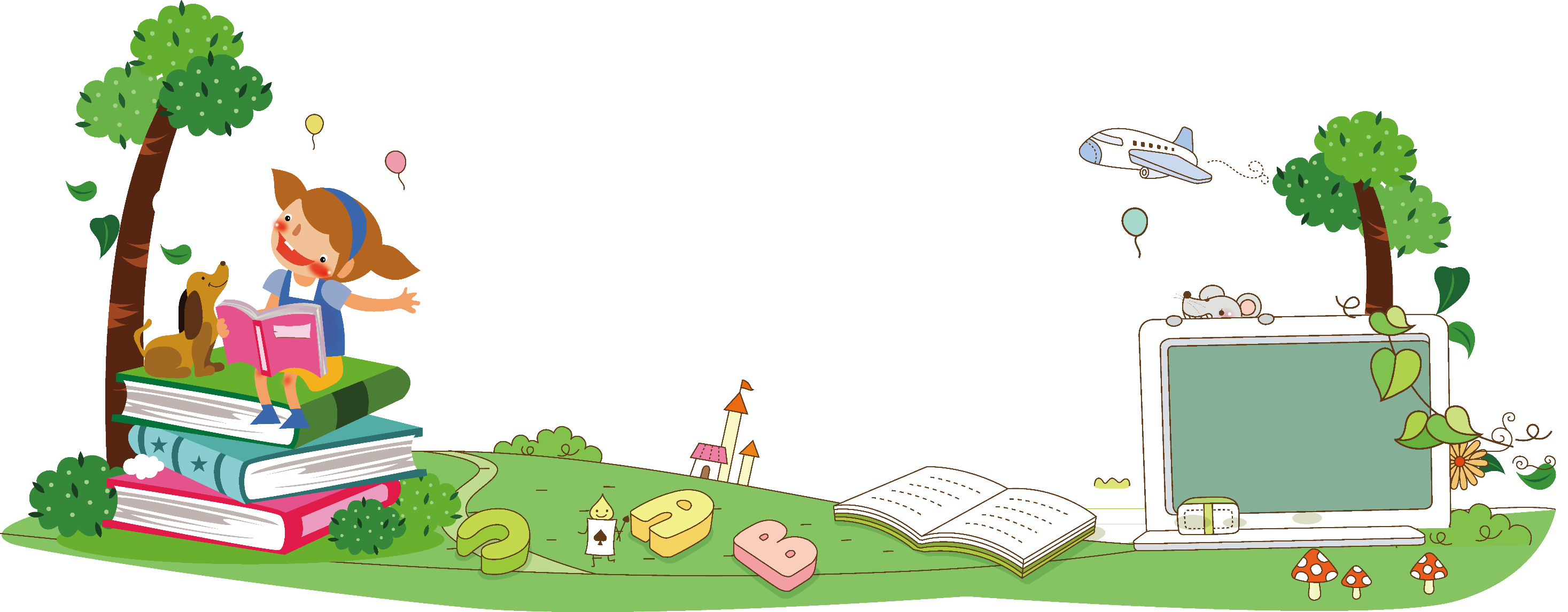 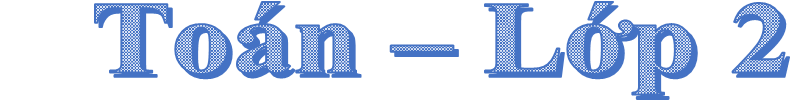 Khởi động
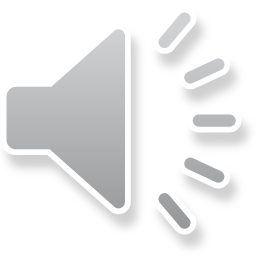 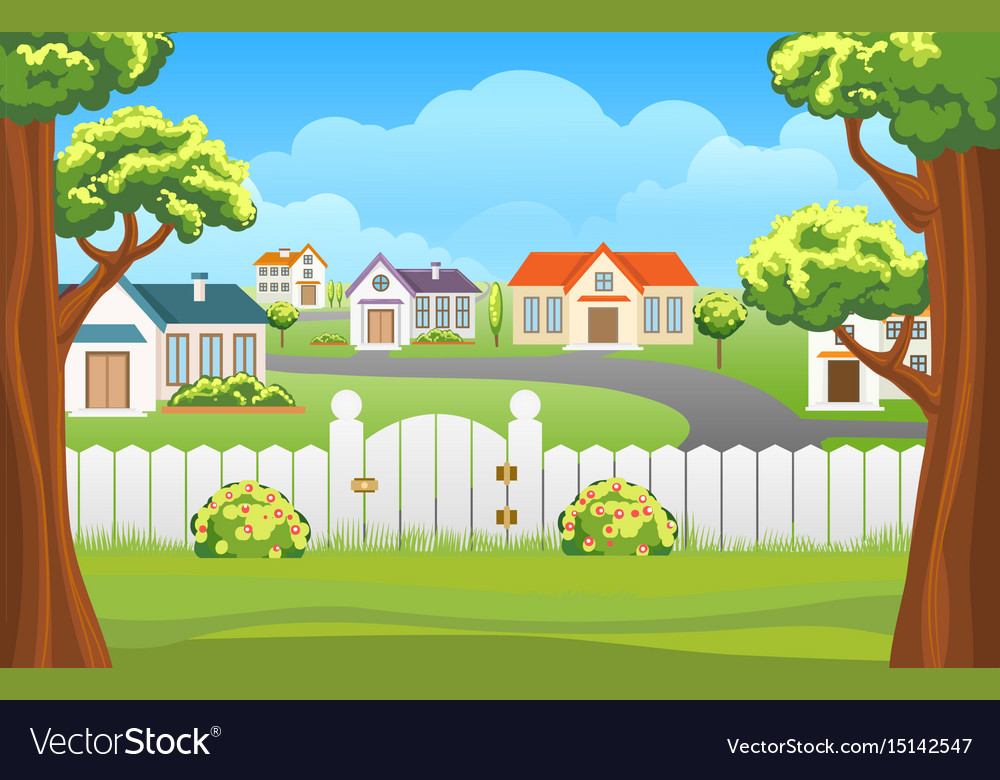 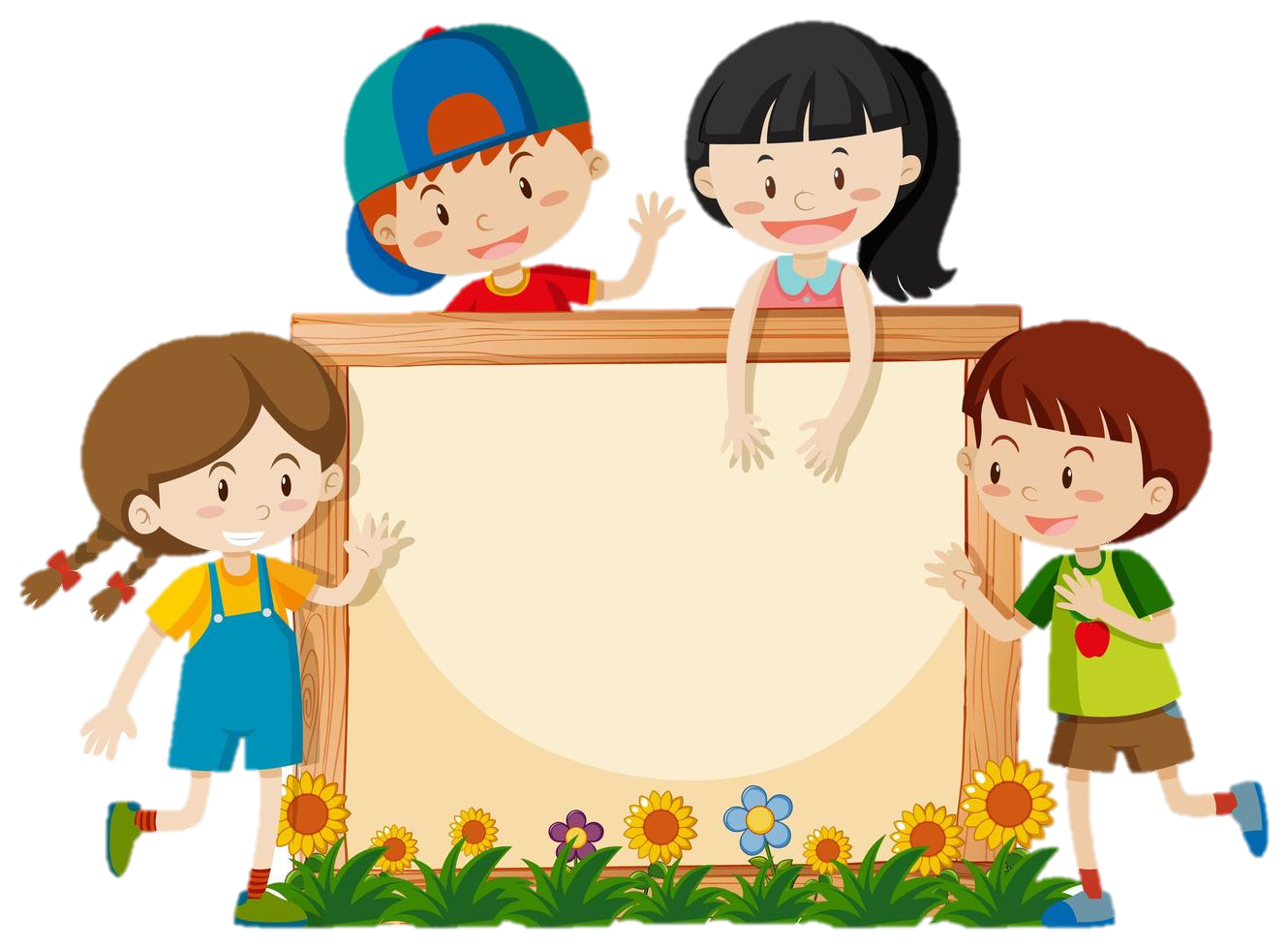 AI NHANH HƠN
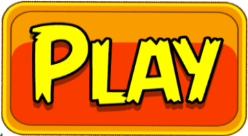 Em hãy vẽ 1 đoạn thẳng AB.
A
B
Em hãy vẽ 1 đường  thẳng CD.
C
D
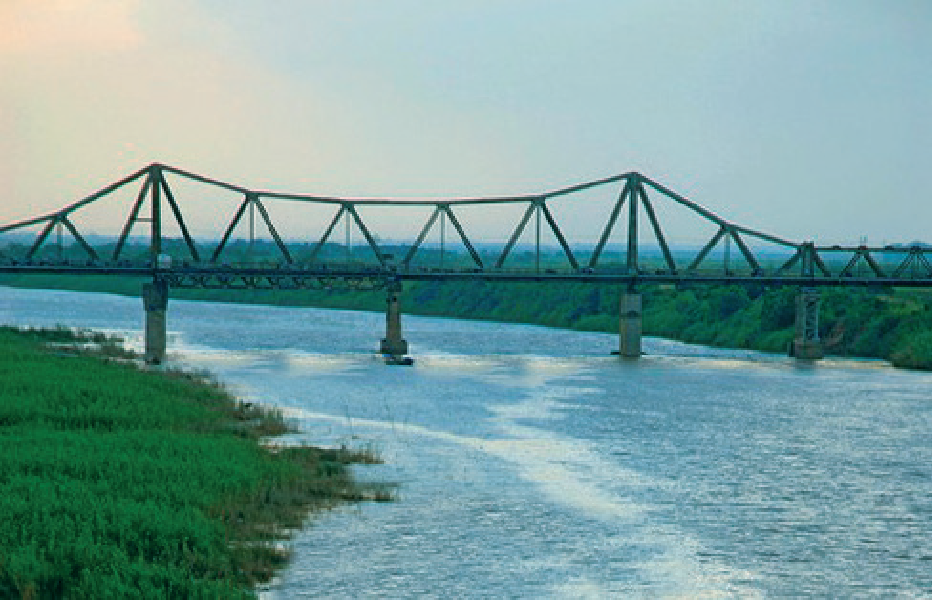 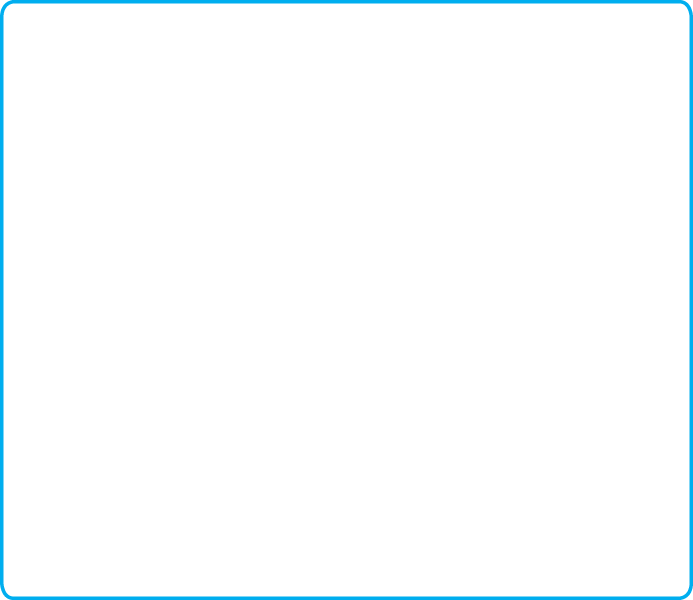 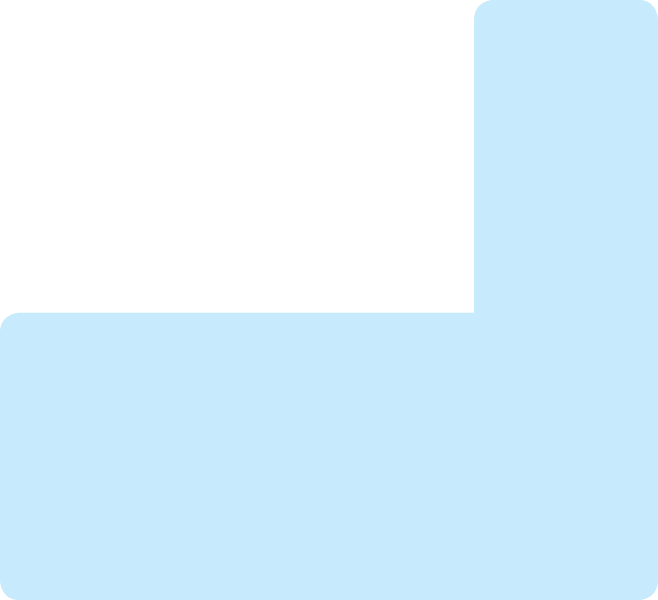 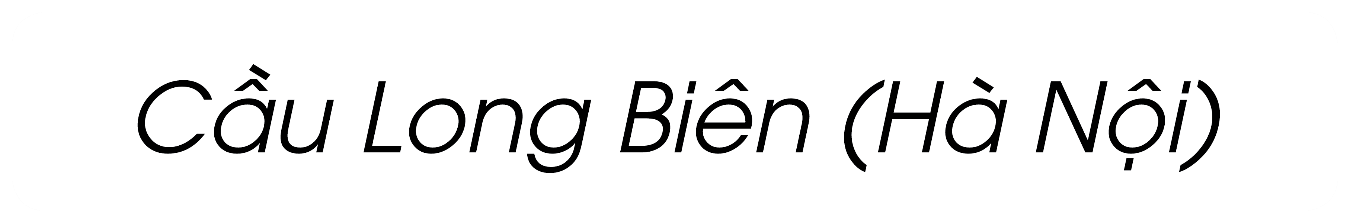 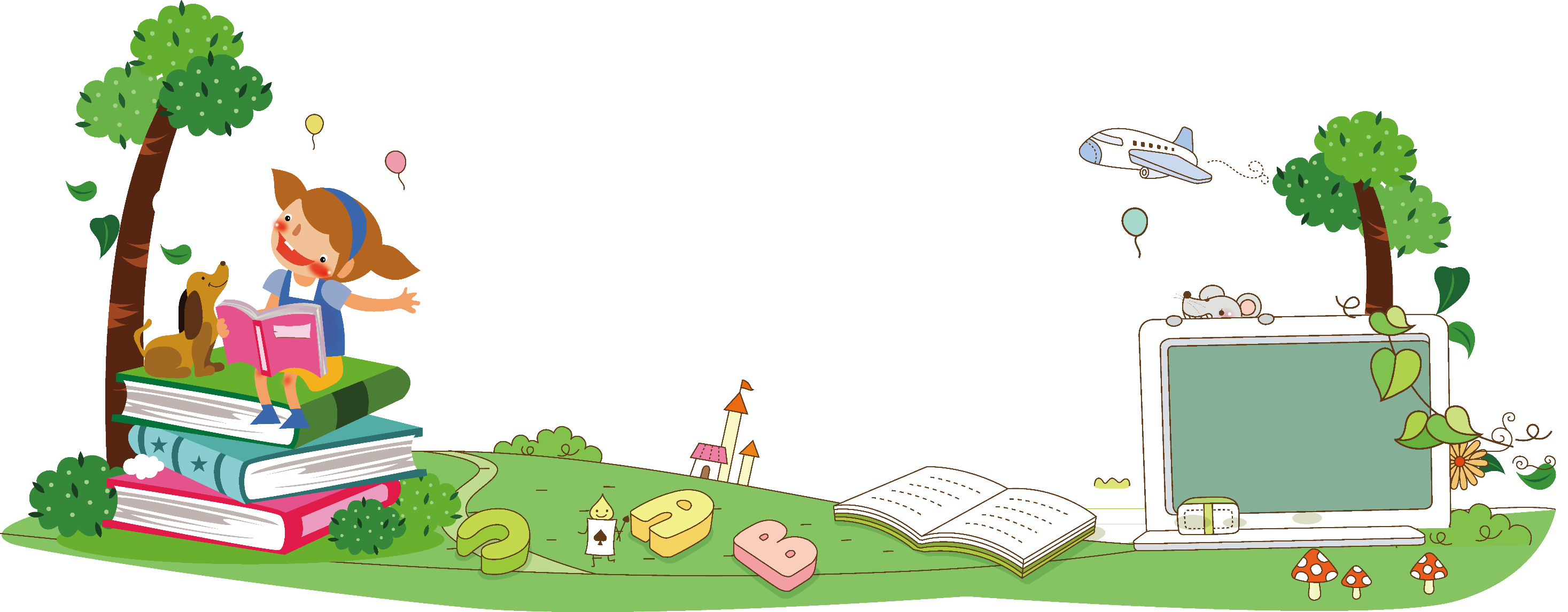 ĐƯỜNG GẤP KHÚC
D
N
B
P
M
A
C
Đường gấp khúc MNP
Đường gấp khúc ABCD
G
I
K
E
H
Đường gấp khúc EGHIK
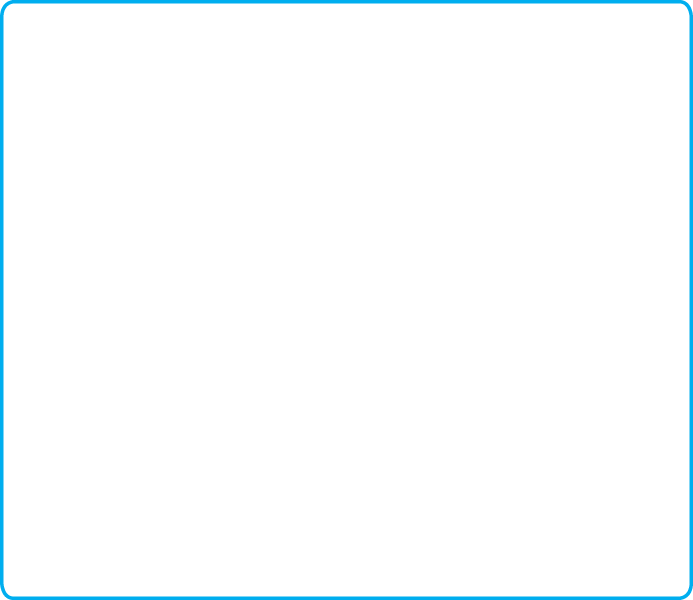 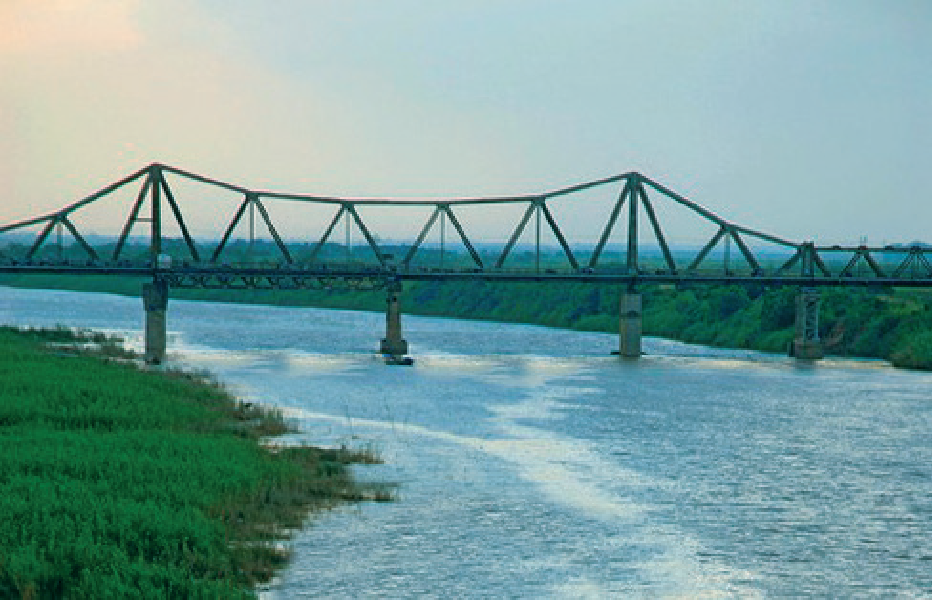 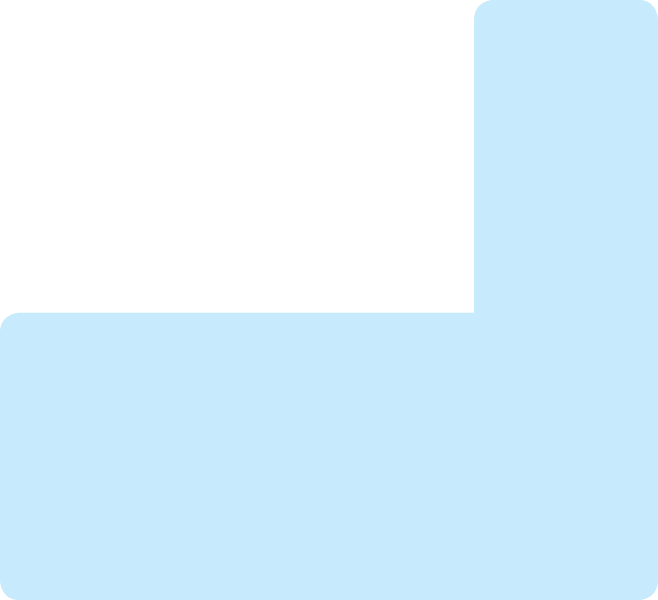 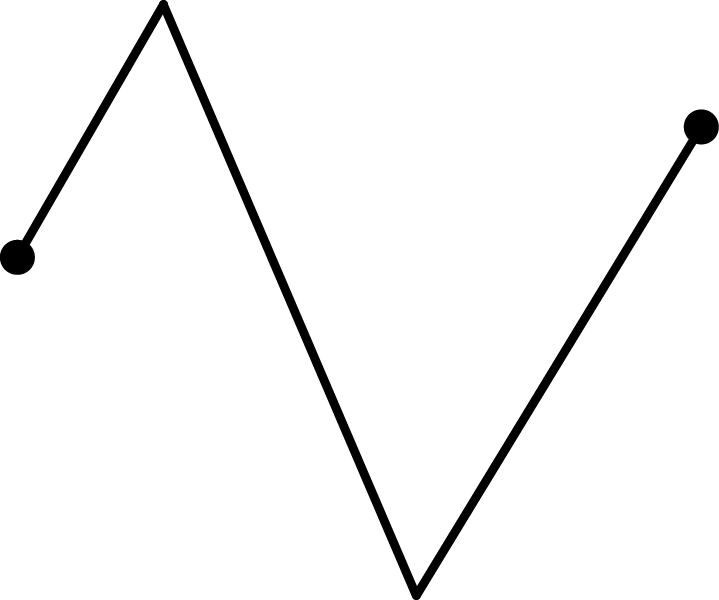 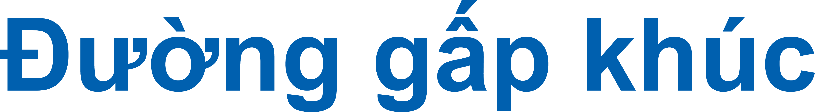 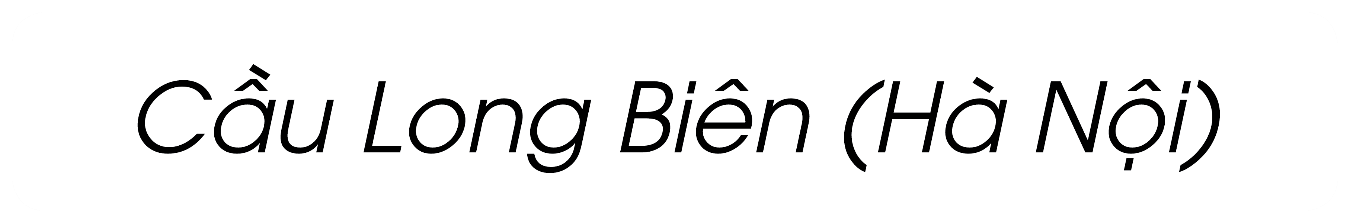 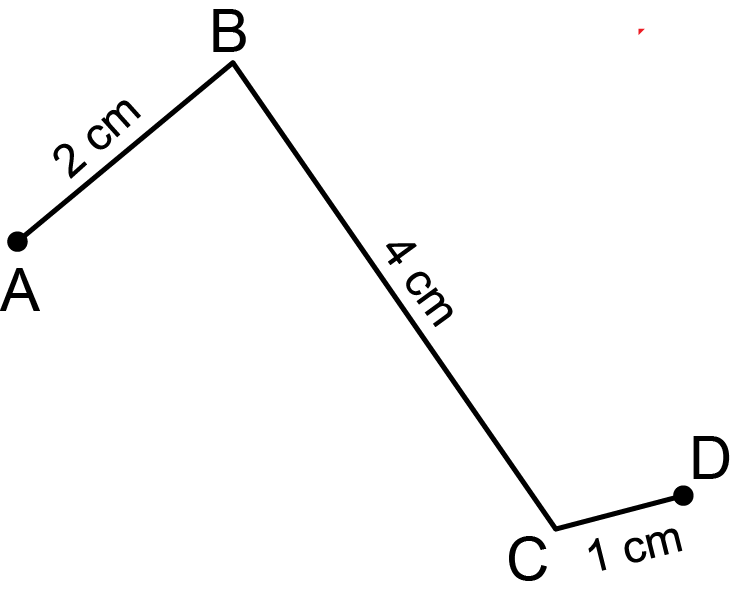 Độ dài đường gấp khúc
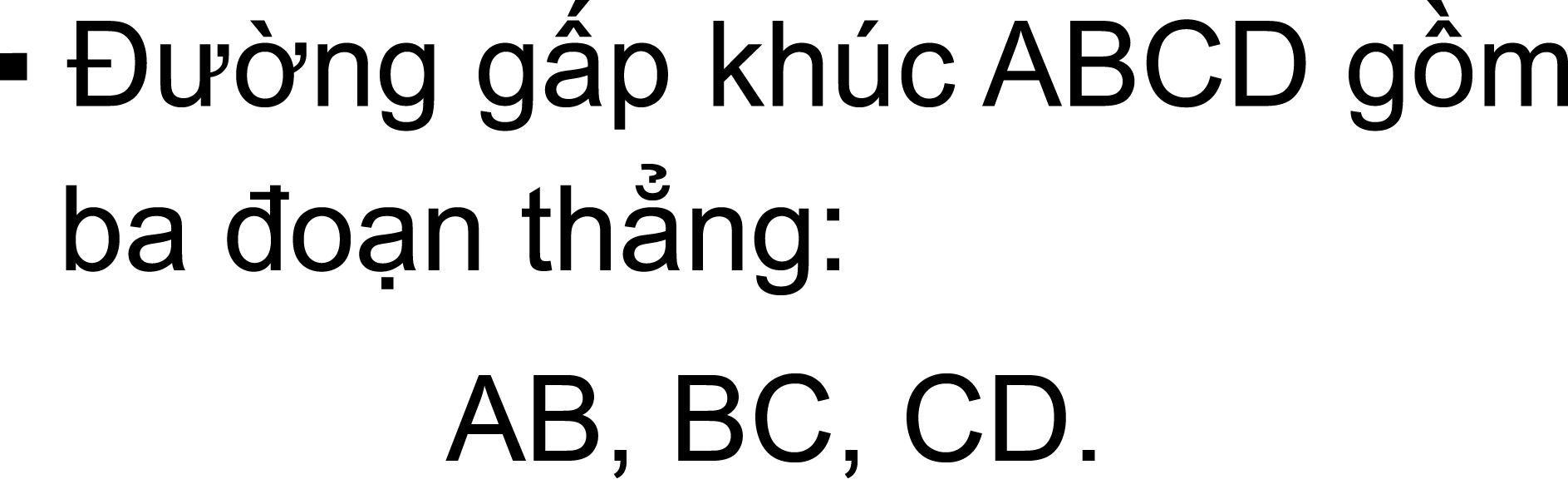 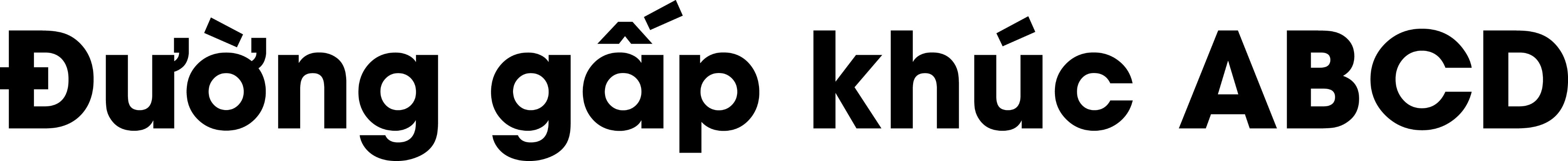 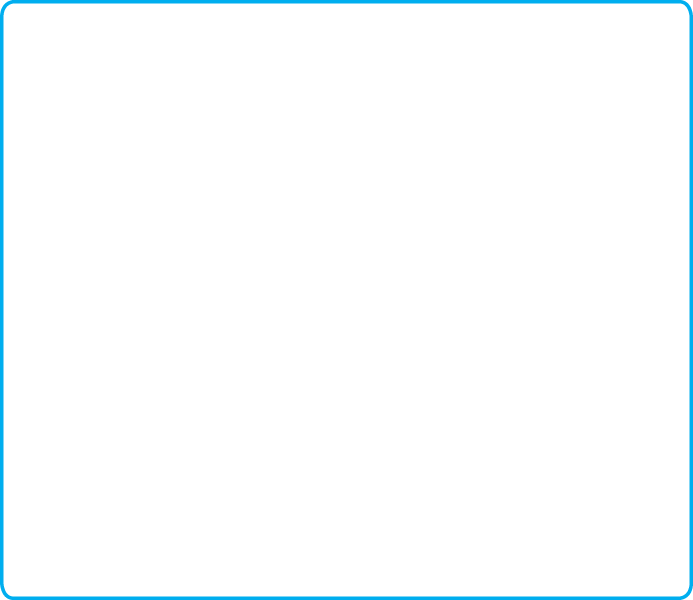 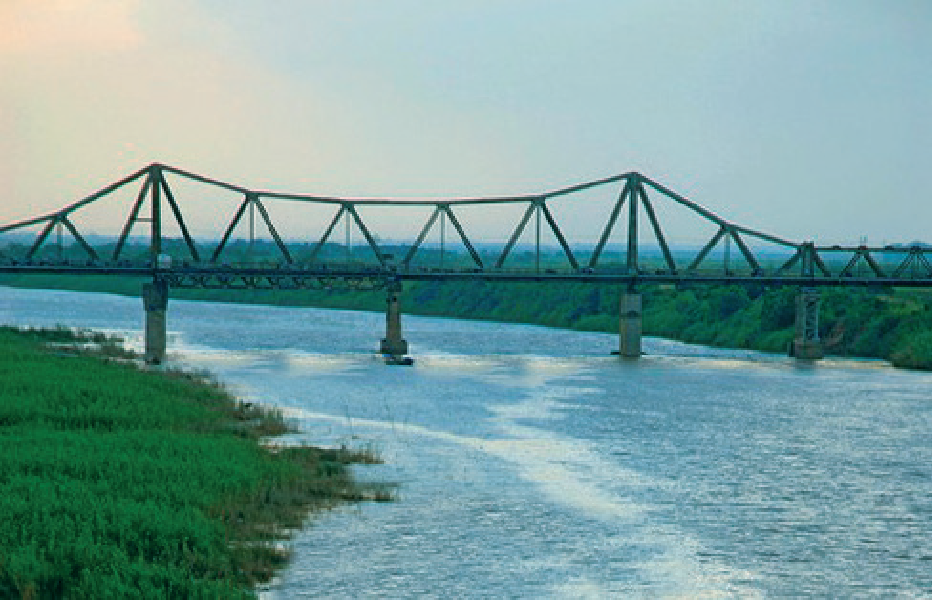 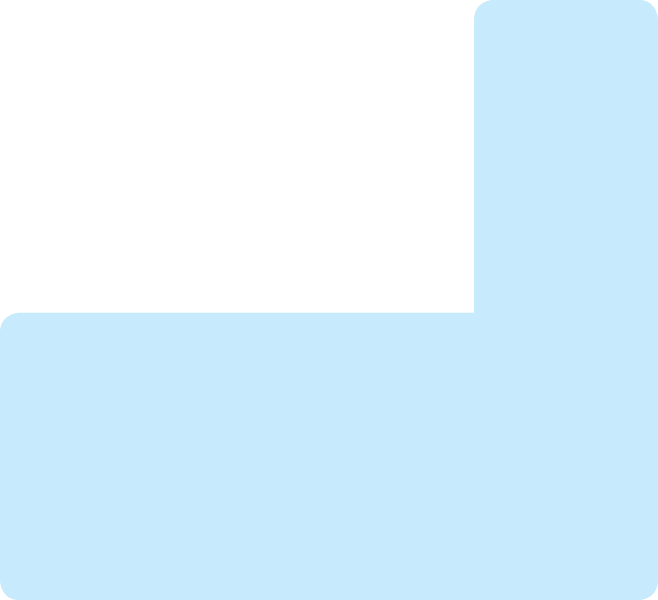 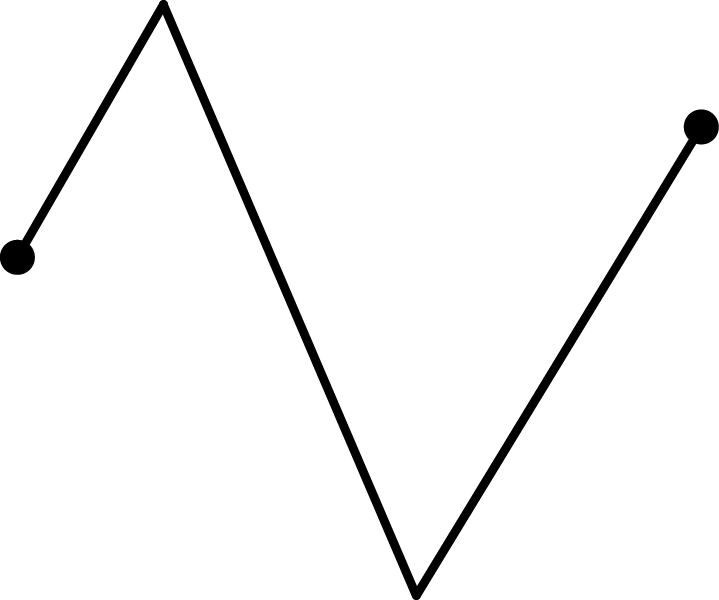 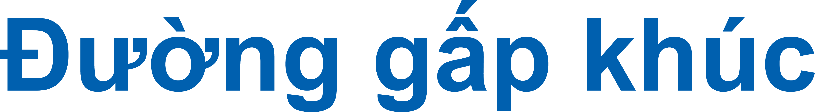 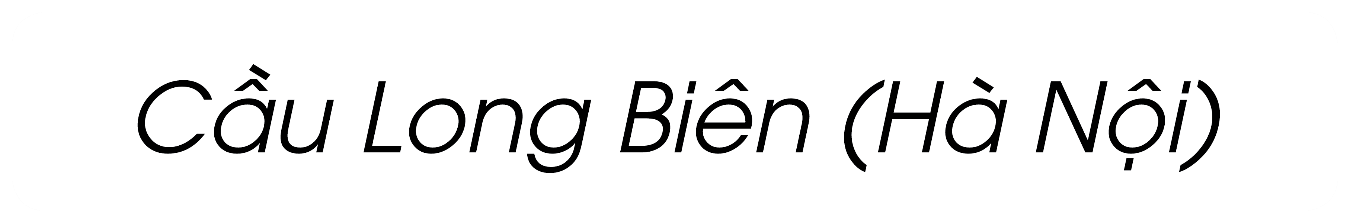 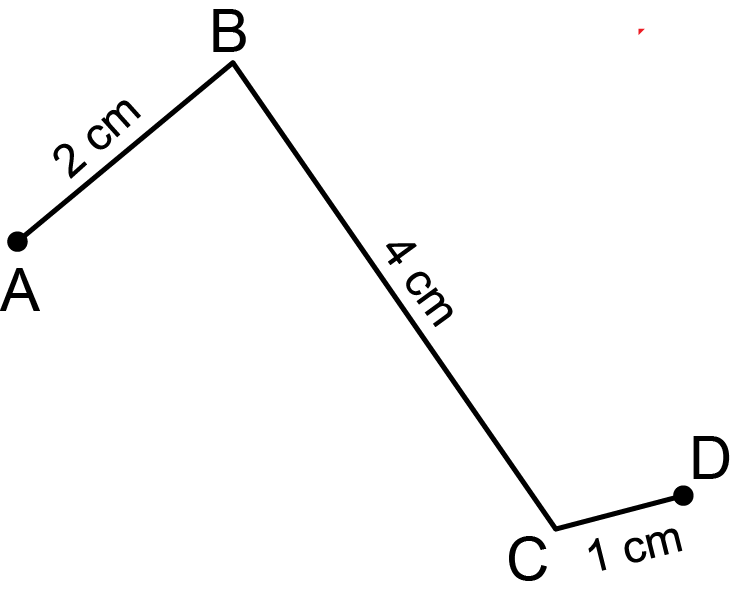 Độ dài đường gấp khúc
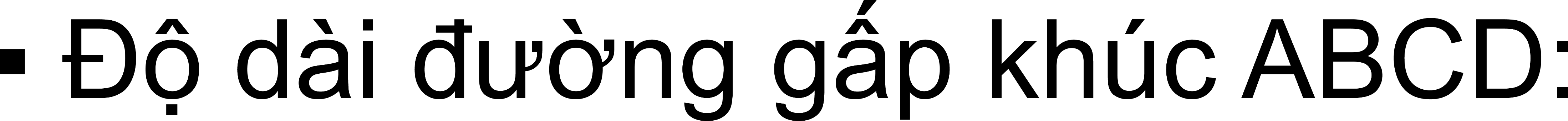 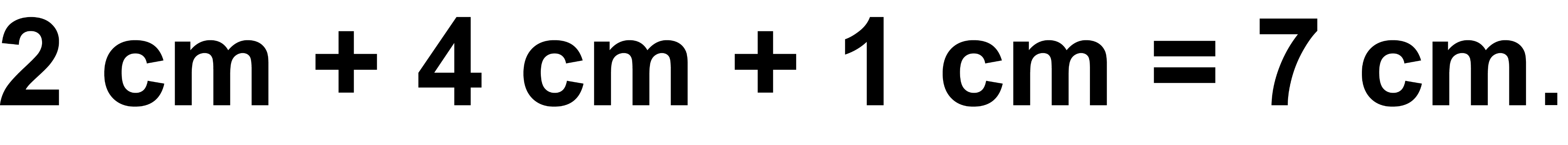 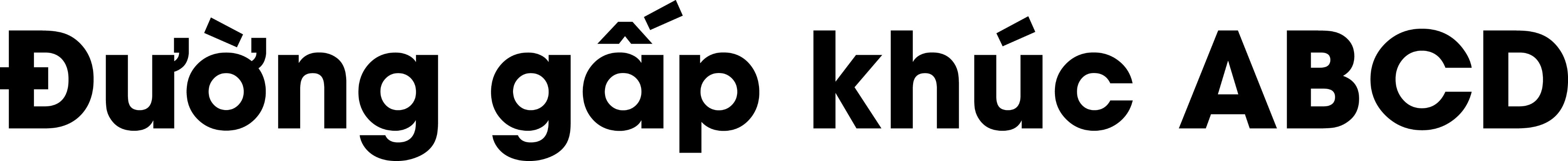 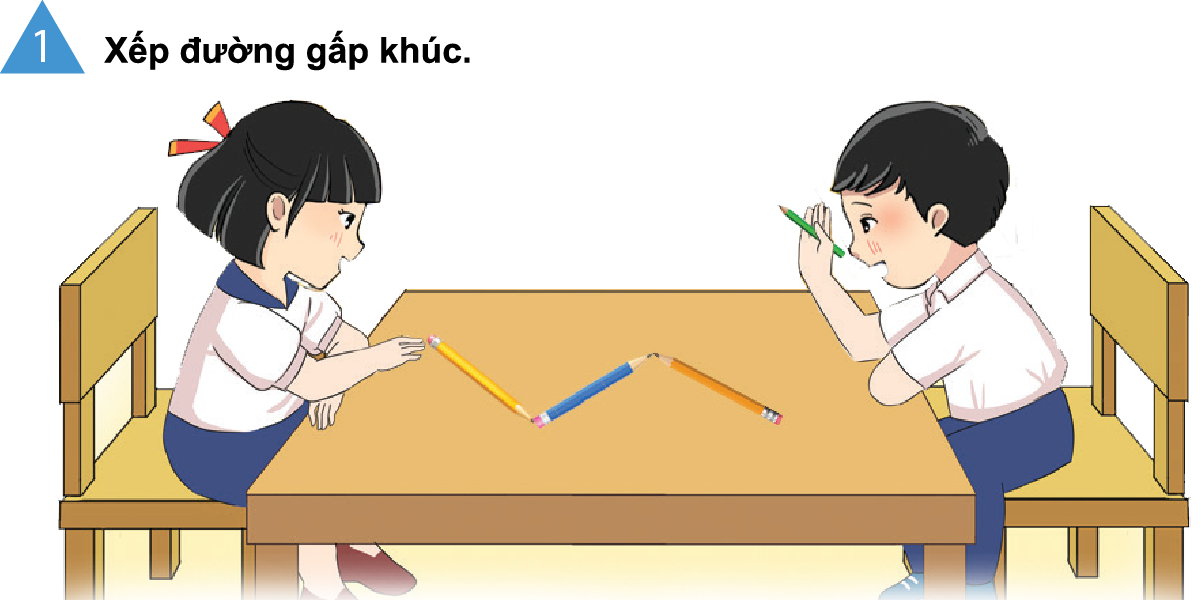 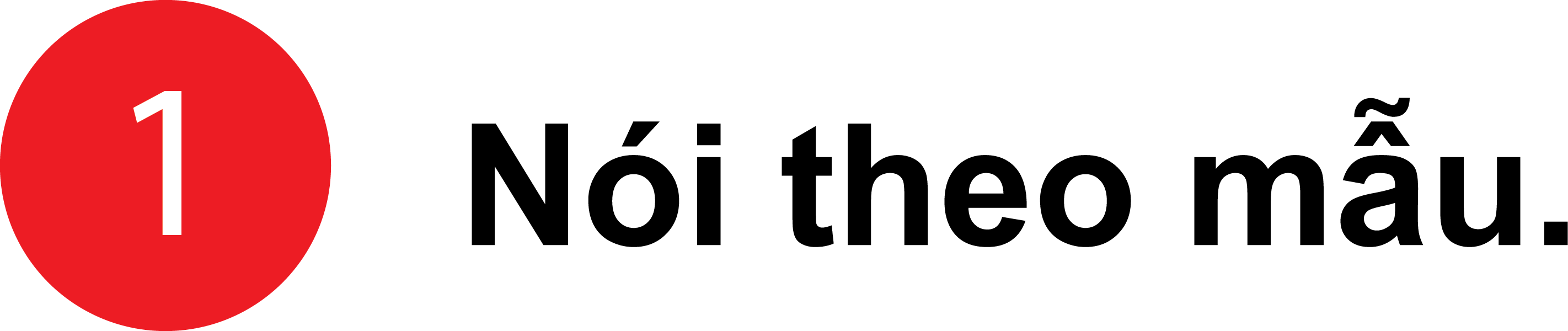 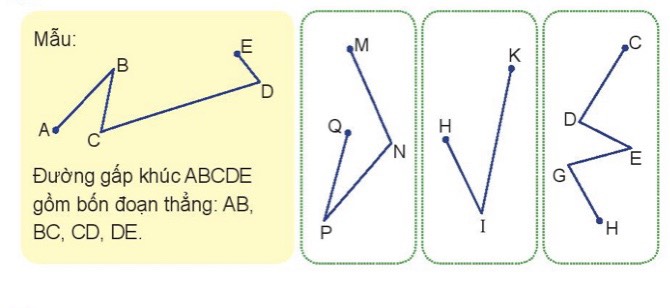 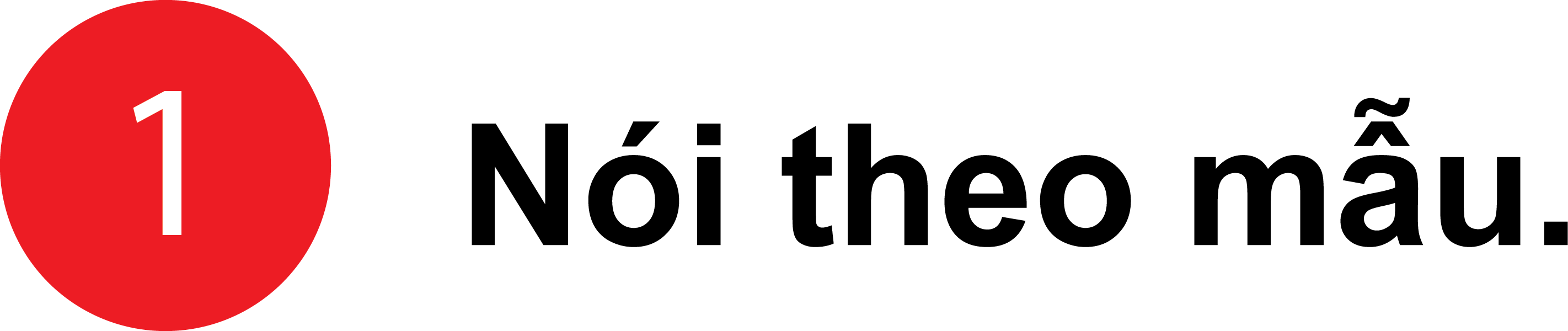 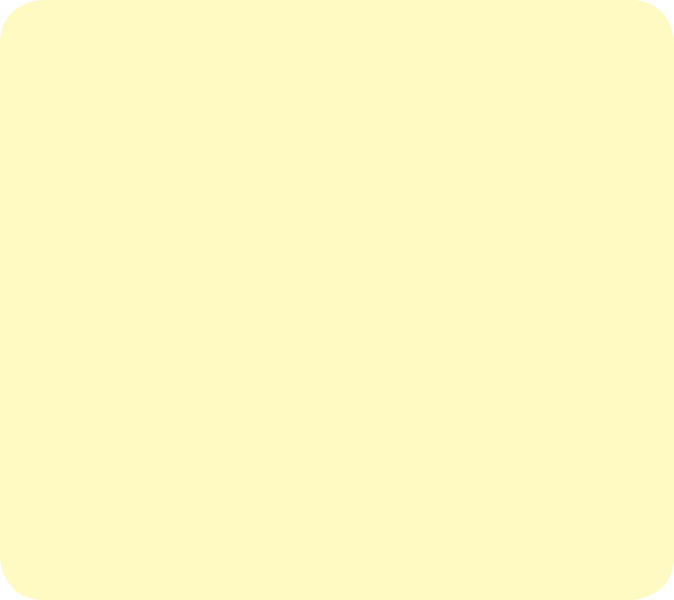 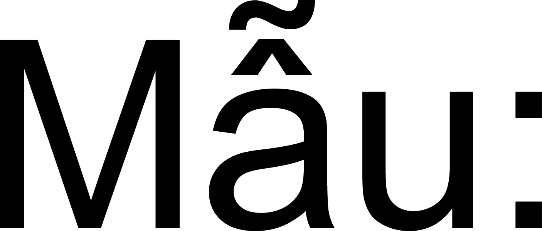 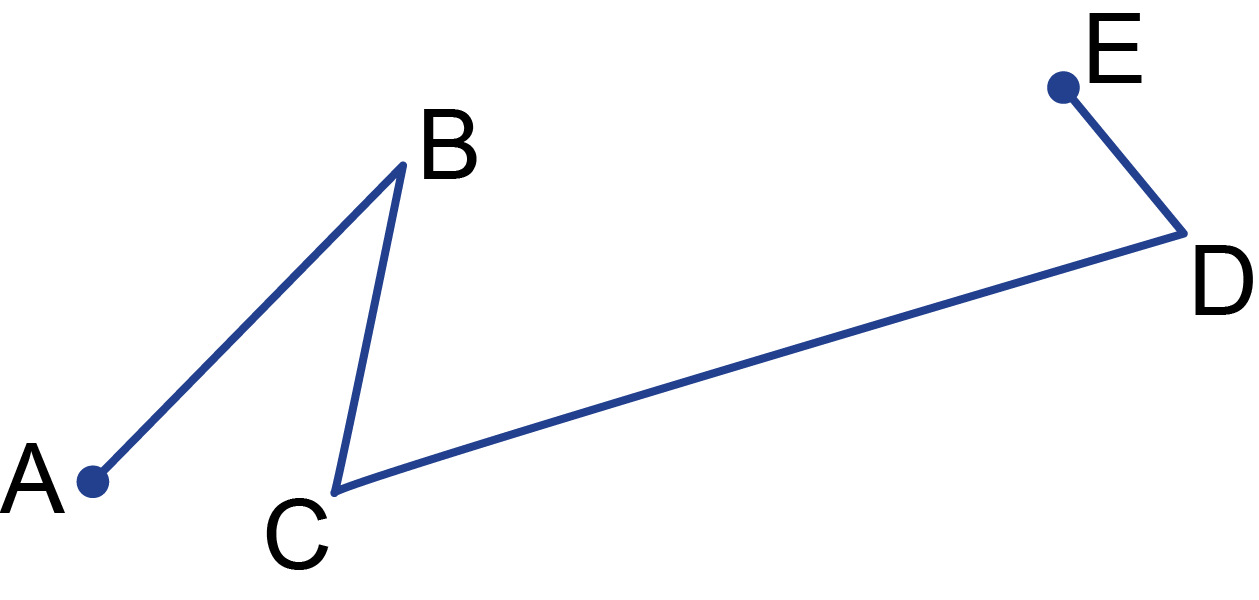 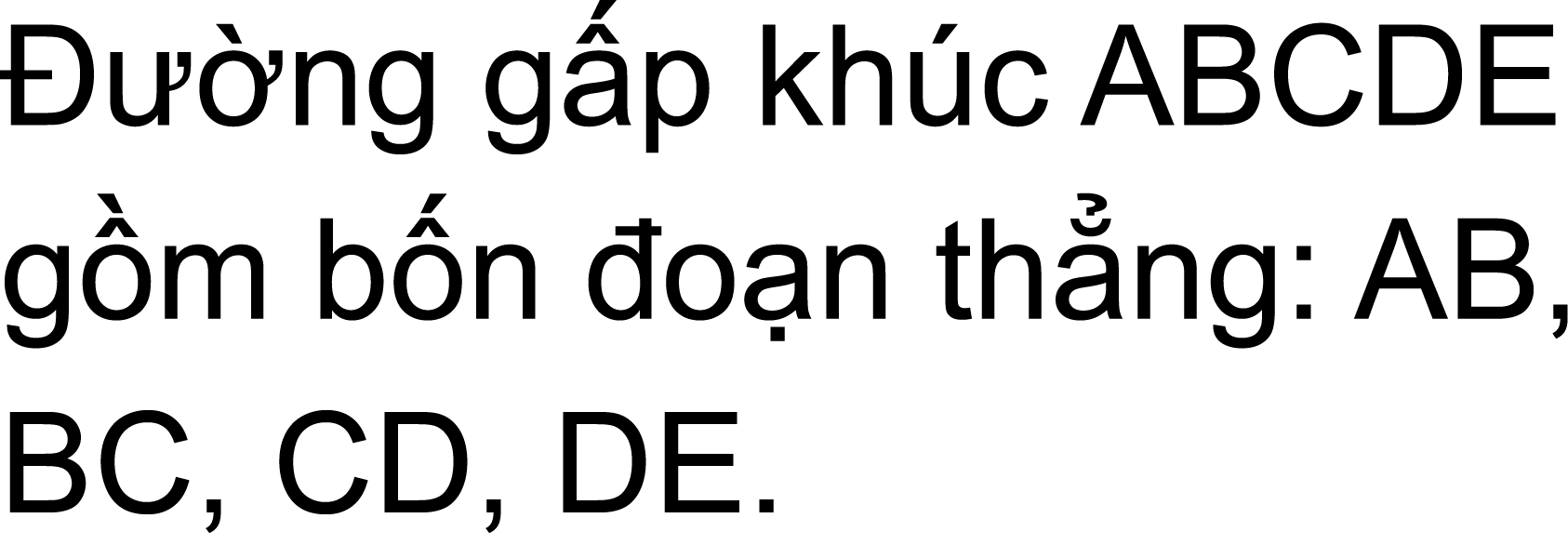 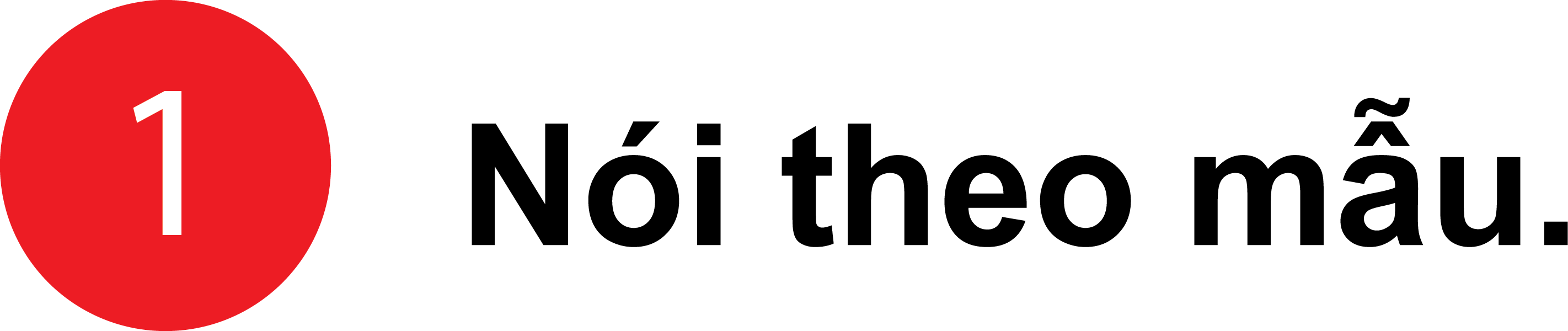 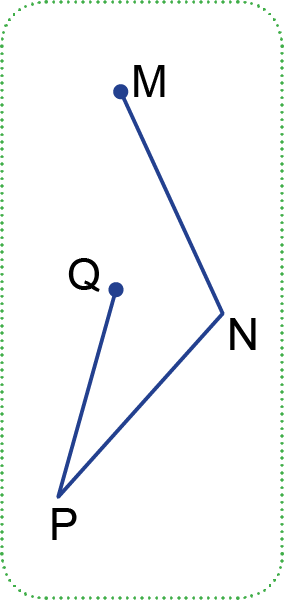 Đường gấp khúc MNPQ gồm ba đoạn thẳng: MN, NP, PQ
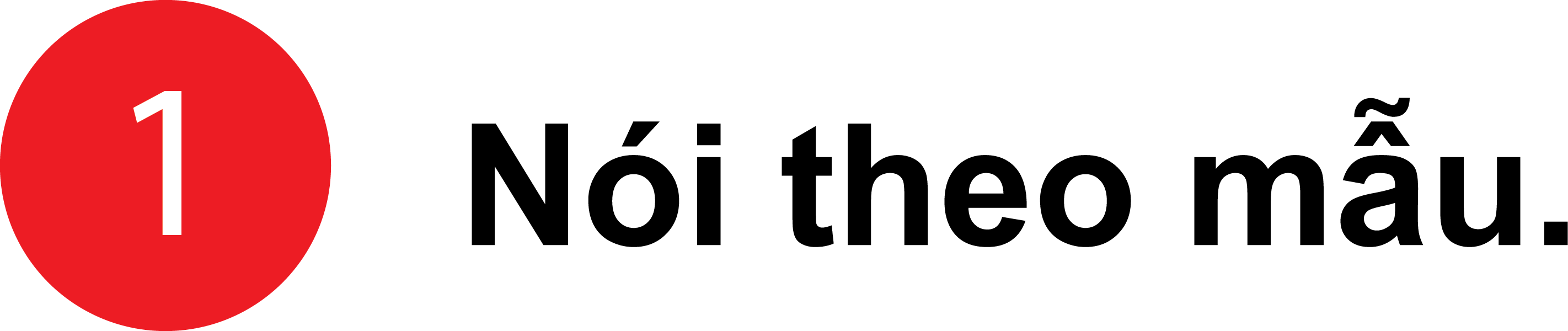 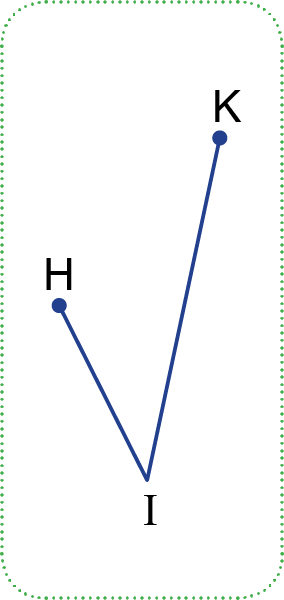 Đường gấp khúc HIK gồm hai đoạn thẳng: HI, IK
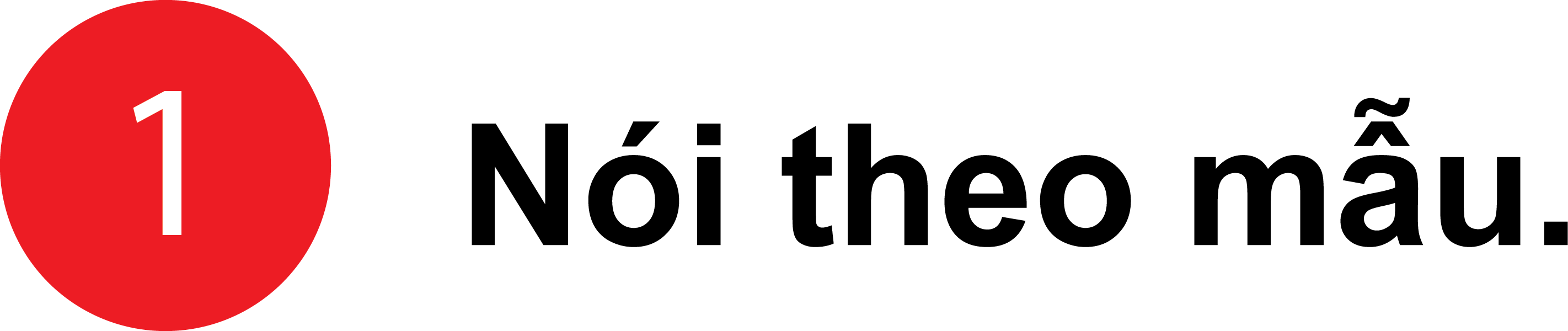 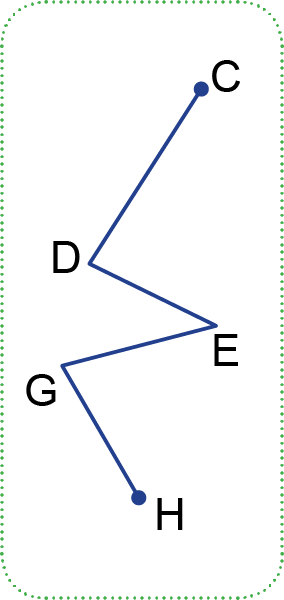 Đường gấp khúc CDEGH gồm bốn đoạn thẳng: CD, DE, EG, GH
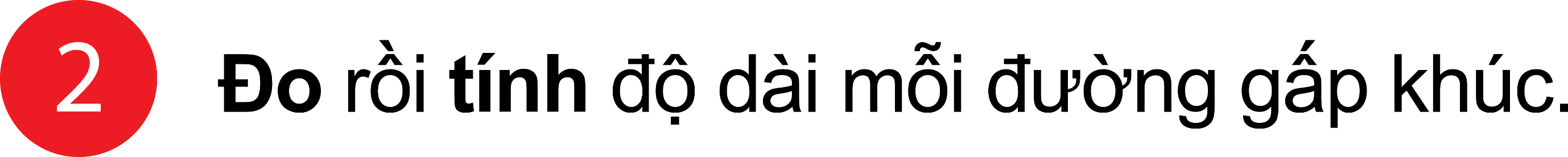 Đường gấp khúc ABC dài   ...?.... cm
Đường gấp khúc HIKL dài  ...?.... cm
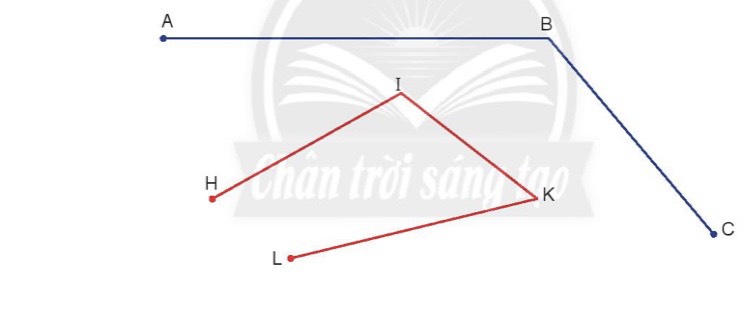 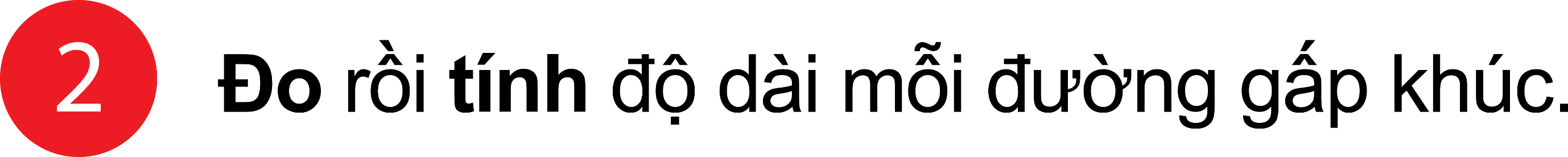 9
......cm
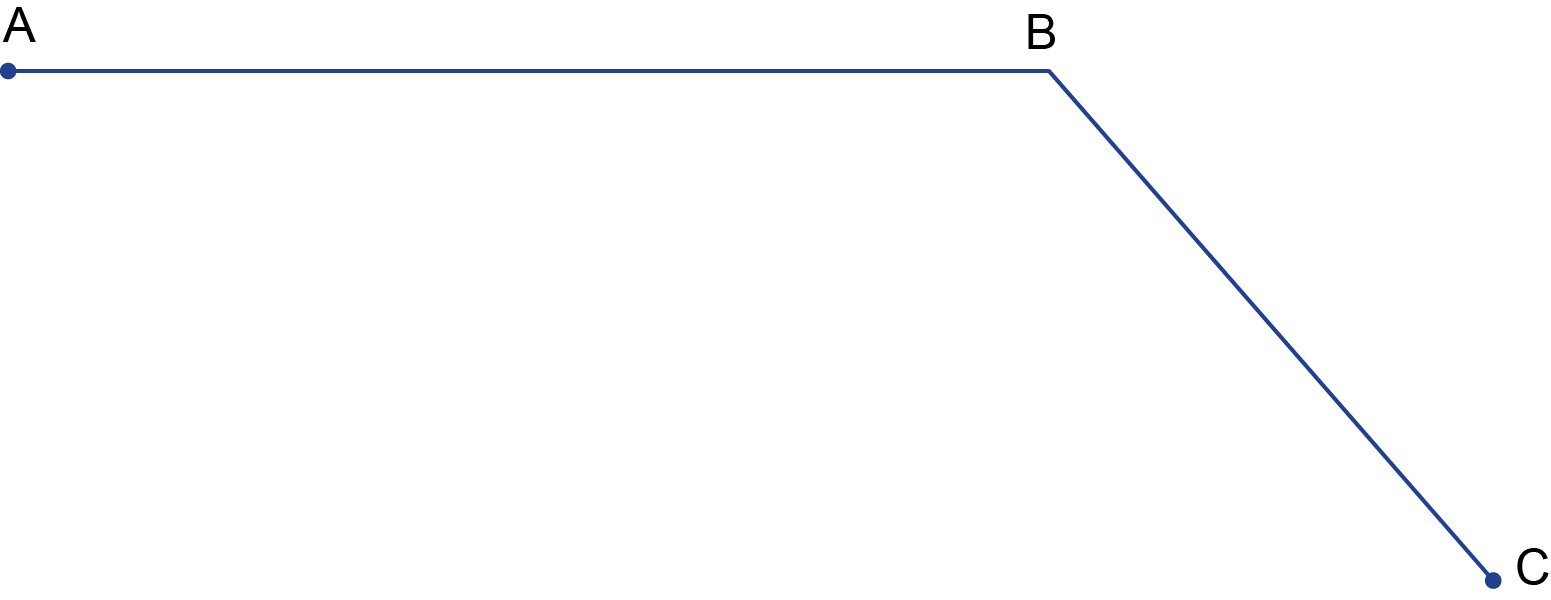 6
......cm
15
Đường gấp khúc ABC dài  ...?.... cm
......
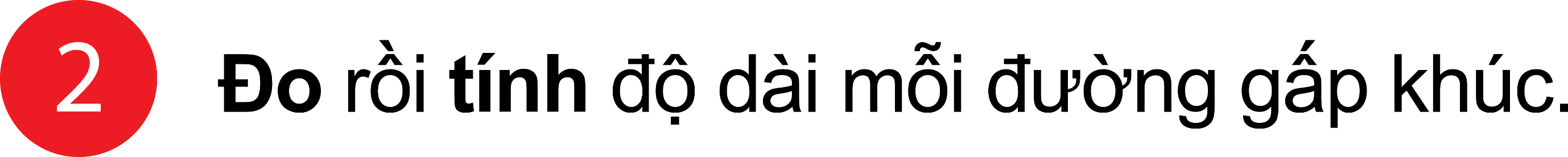 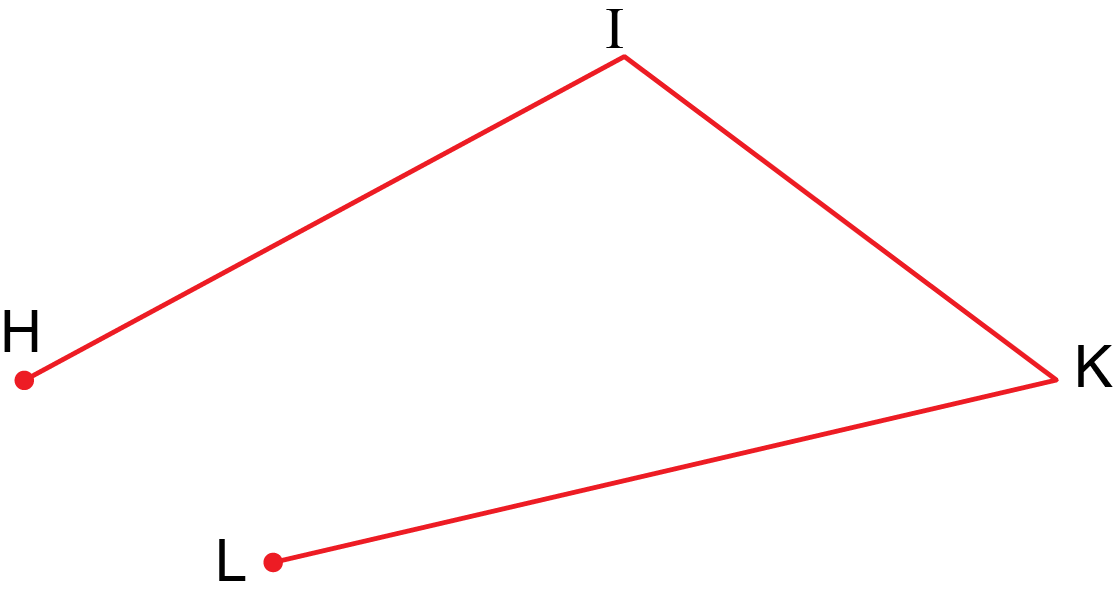 4
5
......cm
......cm
6
......cm
15
Đường gấp khúc HIKL dài  ...?.... cm
......
Đường cong
Đoạn thẳng
Đường cong
Đường gấp khúc
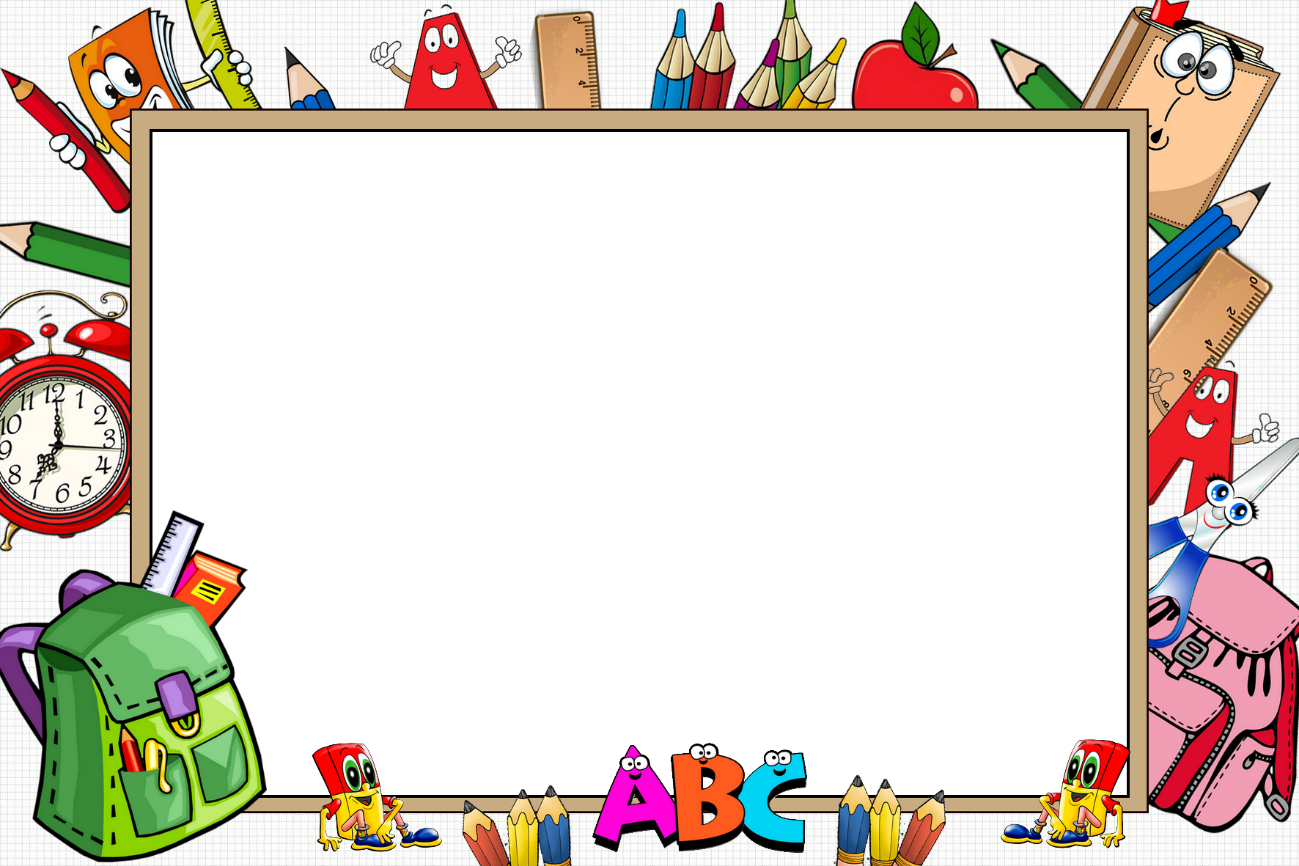 Chúc các con học tốt!
[Speaker Notes: Cho HS chơi truyền điện bằng cách đọc bảng cộng]